Учебно-методические характеристики по дисциплинам антимонопольного блока при реализации образовательных программ
Князева Ирина 
Владимировна



 Сибирский институт управления-филиал РАНХиГС

Центр исследования конкурентной политики и экономики


Санкт-Петербург, 2018
Перечень направлений, в которых реализуются дисциплины антимонопольного блока
Направление
Антимонопольная политика государства
Антимонопольный комплаенс
Требования и рекомендации по подготовке к практическим занятиям, связанным с применением норм Закона 135-ФЗ «О защите конкуренции»
Предлагаемые задания в рамках самостоятельной работы студентов составлены на основе комплексного сочетания теоретических знаний и практических решений  по данному курсу. 
	При подготовке к занятию НЕОБХОДИМО  ознакомиться и проанализировать конкретные практические ситуации (кейсы)и дать им самостоятельный комментарий.
 Для подготовки конкретного кейса необходимо:
 ознакомиться с вкладкой «Новости ФАС России» http://www.fas.gov.ru/fas-news/ 
 или территориальные органы ФАС России 
рассмотреть базу решений по интересующему делу  http://solutions.fas.gov.ru/. 
	Структура описания ситуации:
Краткое описание
Субъекты по делу (перечень субъектов)
Нарушение: краткое содержание нарушения
Решение по делу: краткое содержание решения/предписания.
Оформление ответа по рассматриваемым кейсам
Информация должна быть систематизирована в следующем виде:
	 выписка из соответствующей статьи закона;
	содержание рассматриваемой ситуации, субъекты отношений; 
	характеристика и содержание нарушений;
	изложение решения по рассматриваемому делу;
	представление краткого  самостоятельного анализа или комментариев.
Пример подготовки кейса
Статья 14 Закона «О защите конкуренции». Запрет на недобросовестную конкуренцию.
1. Не допускается недобросовестная конкуренция, в том числе:
1) распространение ложных, неточных или искаженных сведений, которые могут причинить убытки хозяйствующему субъекту либо нанести ущерб его деловой репутации…

Ситуация: московское управление ФАС России 21.03. 2016 года возбудило дело в отношении ООО Издательство «АСТ МОСКВА» по признакам нарушении статьи 14 ФЗ «О защите конкуренции» в части распространения ложных, неточных или искаженных сведений, которые могут причинить убытки хозяйствующему субъекту либо нанести ущерб его деловой репутации.
Субъекты по делу:
1.Московское управление УФАС России
2.ООО Издательство «АСТ МОСКВА»
3. ЗАО «Издательство НЦ ЭНАС»
Нарушение: признаки нарушения антимонопольного законодательства усматриваются в распространении ООО Издательство «АСТ МОСКВА» по электронной почте писем с предложением к книготорговым организациям о снятии с продажи и возврате книги Э. Б. Уйта «Паутины Шарлоты» издательства ЗАО «Издательство НЦ ЭНАС» в связи с тем, что указанное издательство незаконно использовало авторские права на ее издание.
Решение по делу: согласно пункту 1 и п.2 части 1 статьи 14 ФЗ «О защите конкуренции» не допускается недобросовестная конкуренция, в том числе введение в заблуждение в отношении характера, способа и места производства, а также распространение ложных, неточных или искаженных сведений, которые могут причинить убытки ХС. Выдать предписание о прекращении нарушения.
http://publish.nstu.ru/catalog/Новосибирский государственный технический университетИздательско-полиграфический комплекс
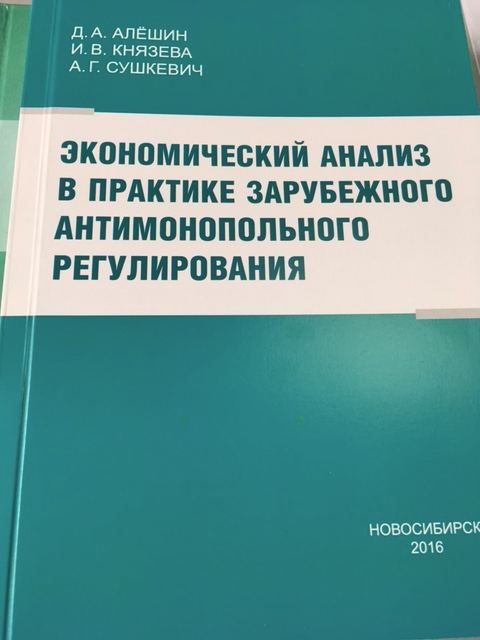 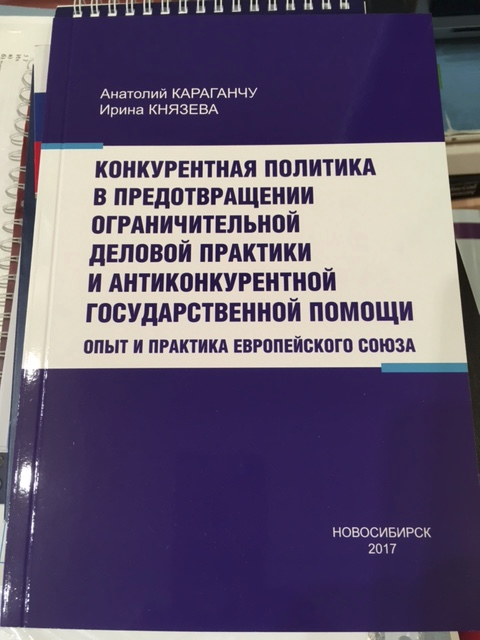 СПАСИБО ЗА ВНИМАНИЕ                              irknyazeva@yandex.ru